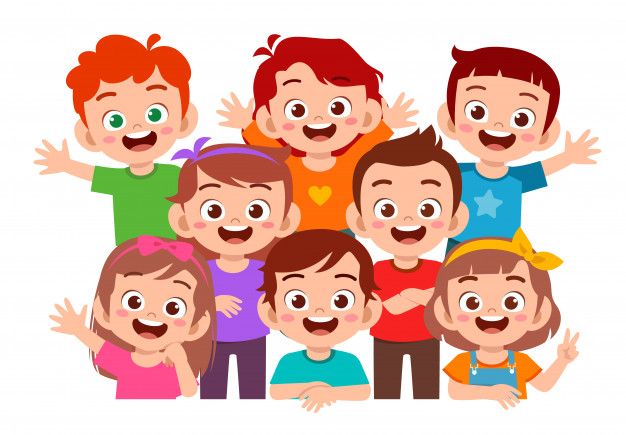 CHÀO MỪNG CÁC EM 
ĐẾN VỚI TIẾT TIẾNG VIỆT
Bài
24
NẶN ĐỒ CHƠI
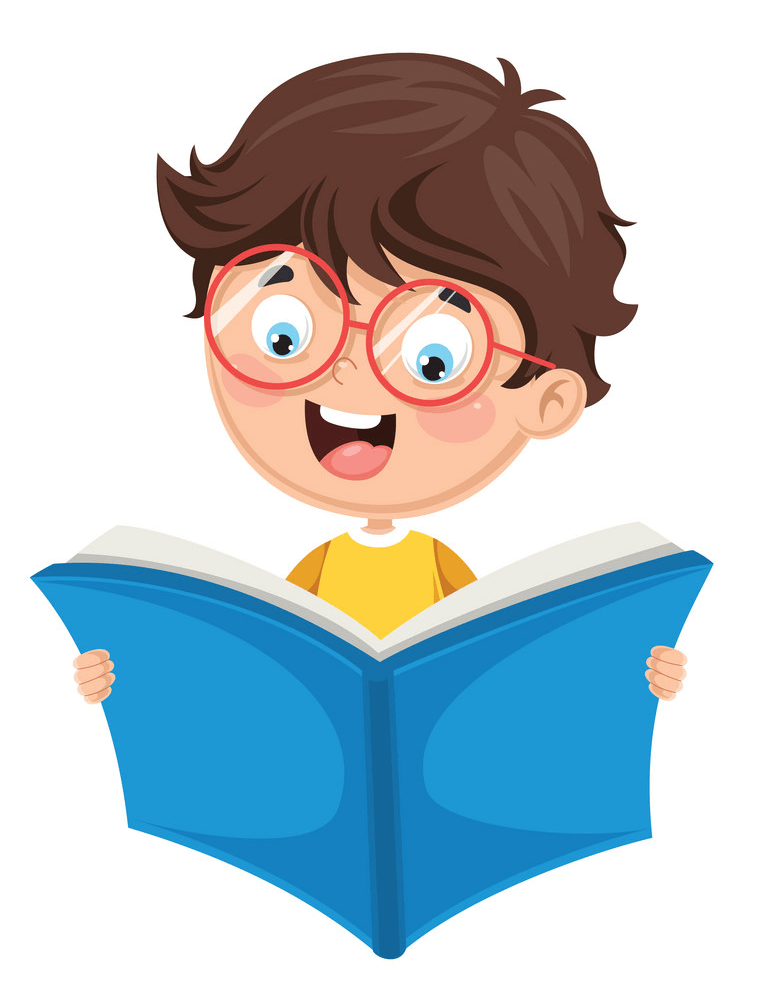 Yêu cầu cần đạt
- Đọc đúng, rõ ràng, đúng nhịp thơ.
  - Hiểu nghĩa từ: cối giã trầu, thích chí.
  - Hiểu, biết cách chơi nặn đồ chơi.
  - Luyện tập theo văn bản đọc.
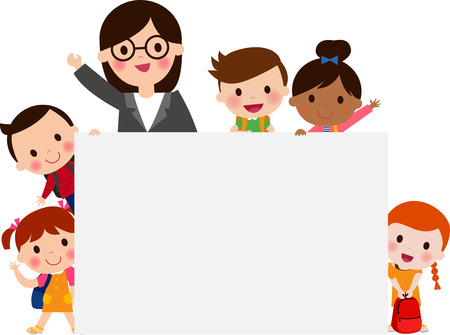 TIẾT 1
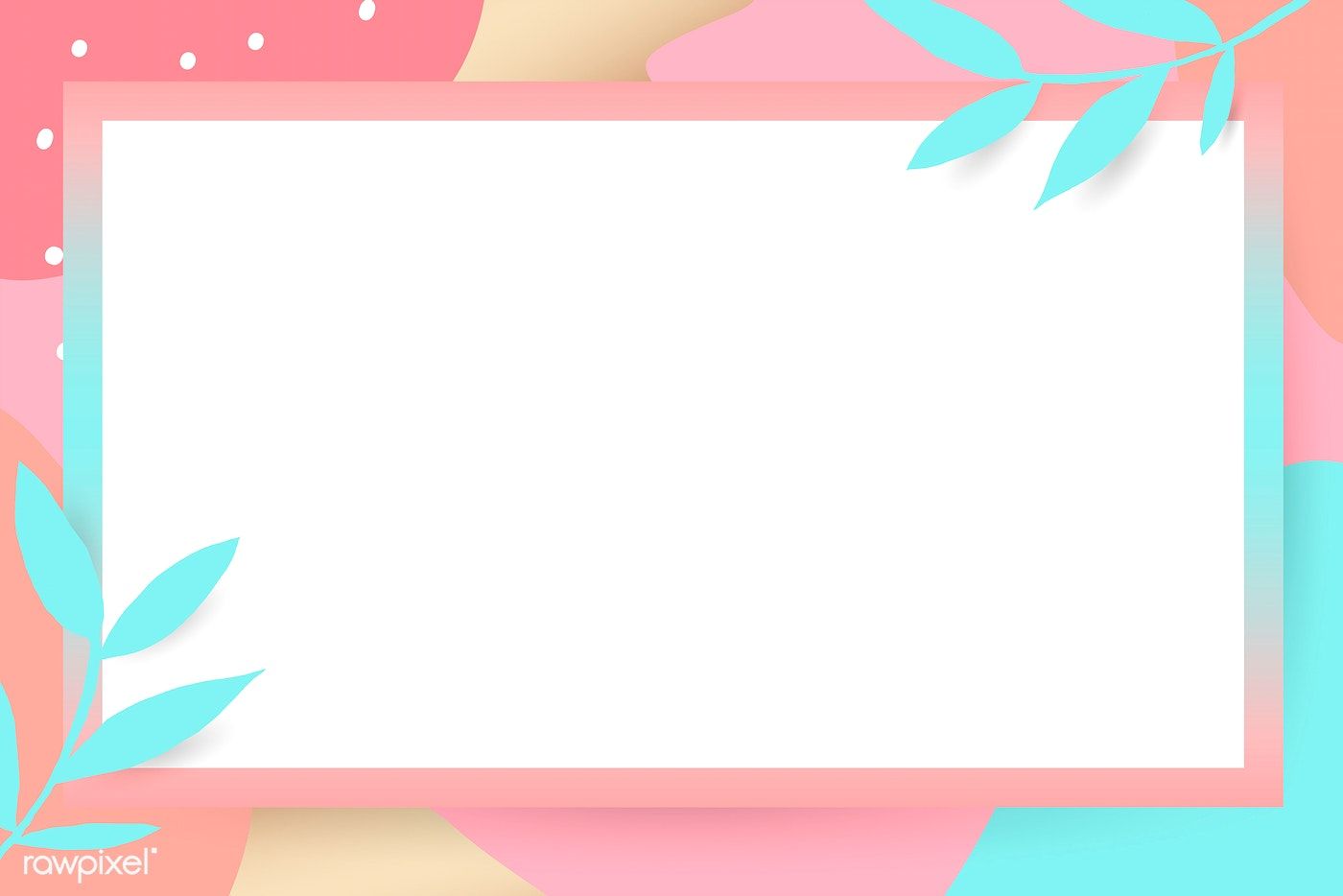 LẬT MẢNH GHÉP
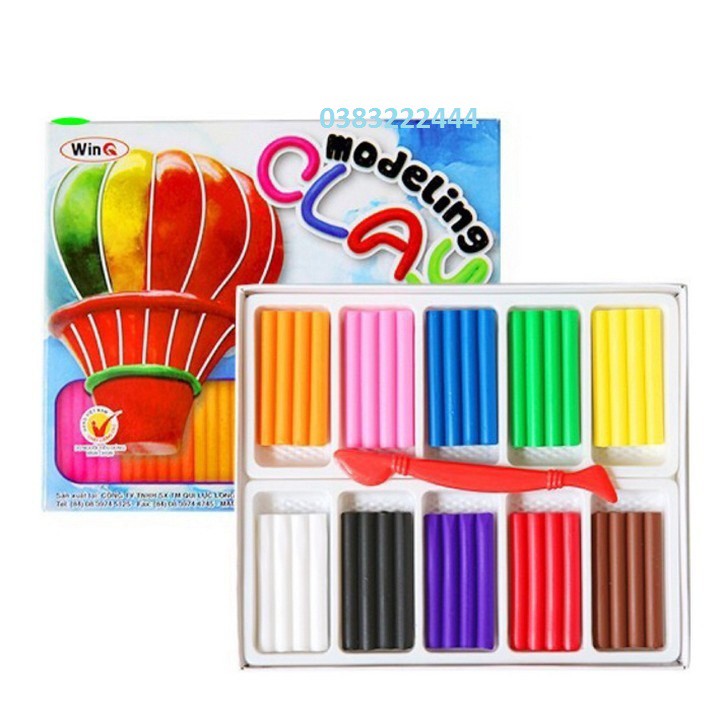 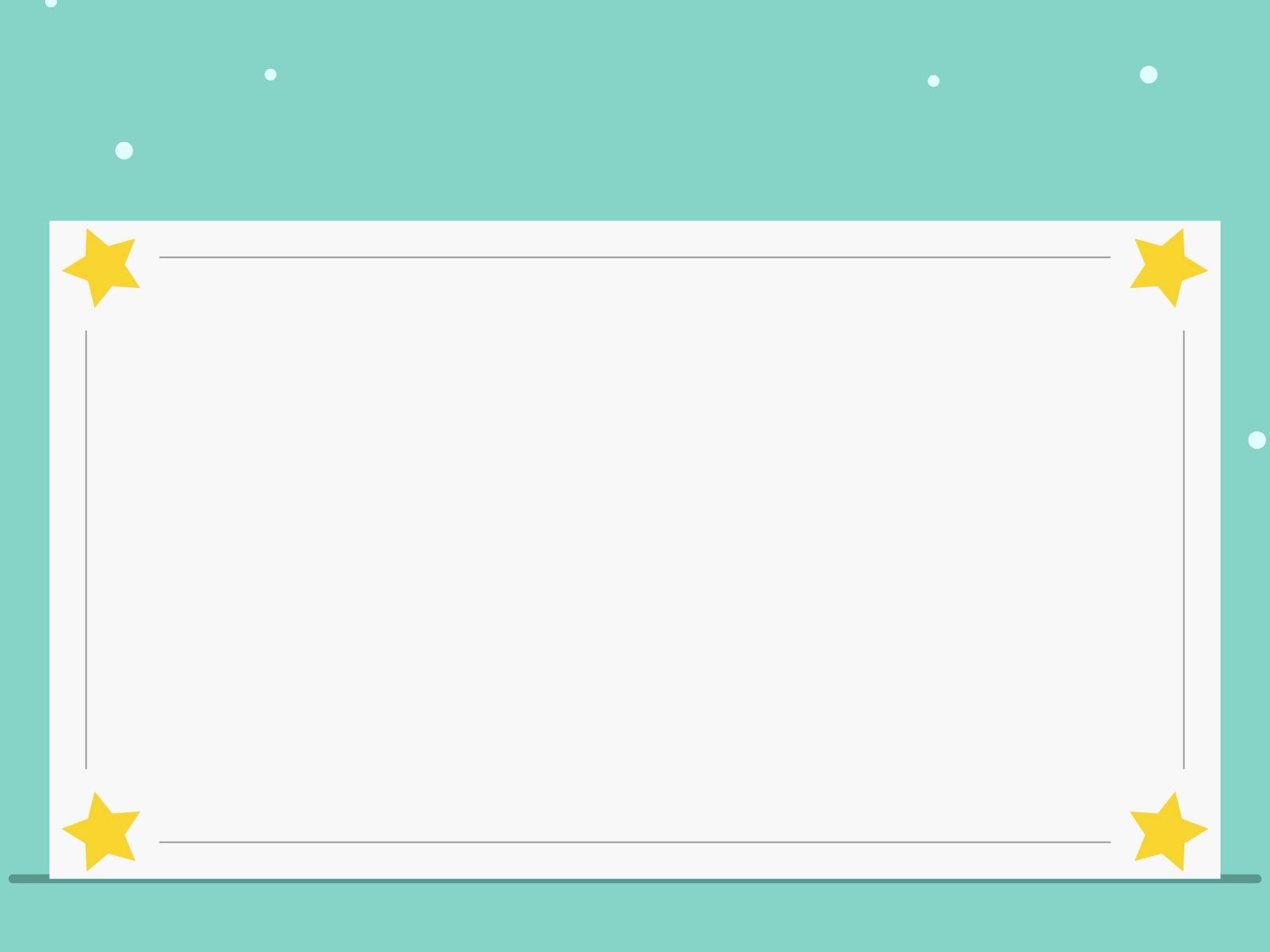 Đọc đoạn 3 bài “Rồng rắn lên mây” và trả lời câu hỏi:
 Nếu bạn khúc giữa bị đứt thì bạn đó phải làm gì?
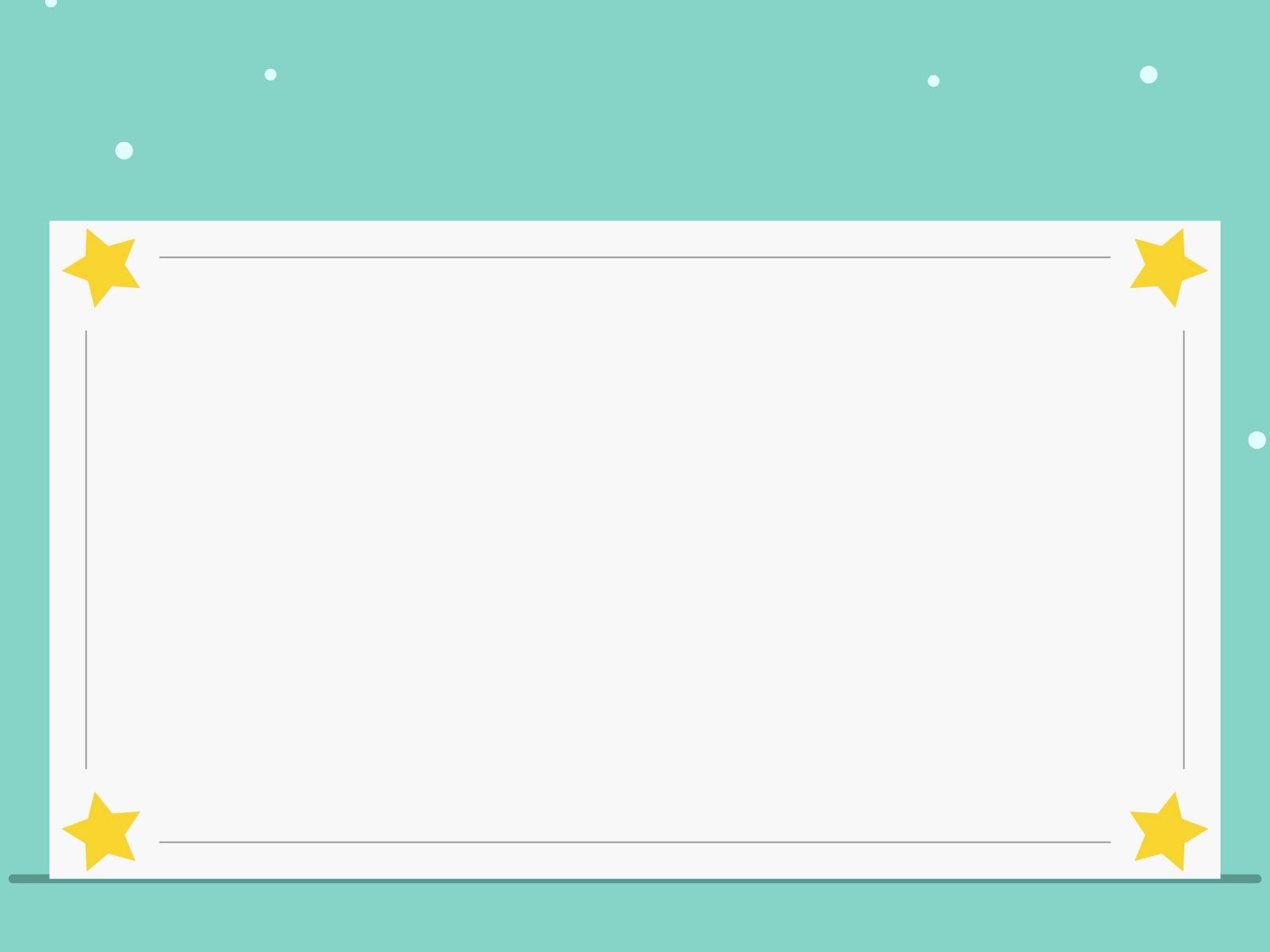 Đây là trò chơi gì ?
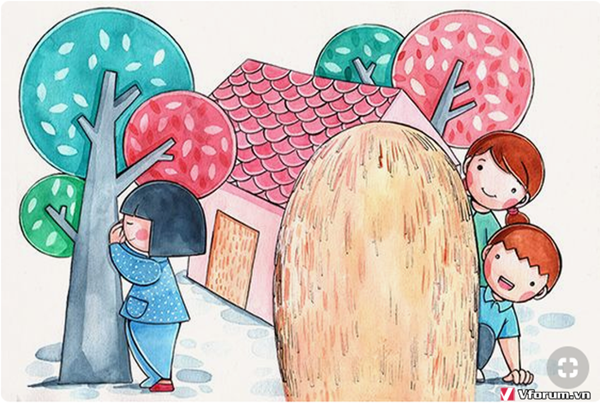 Trốn tìm
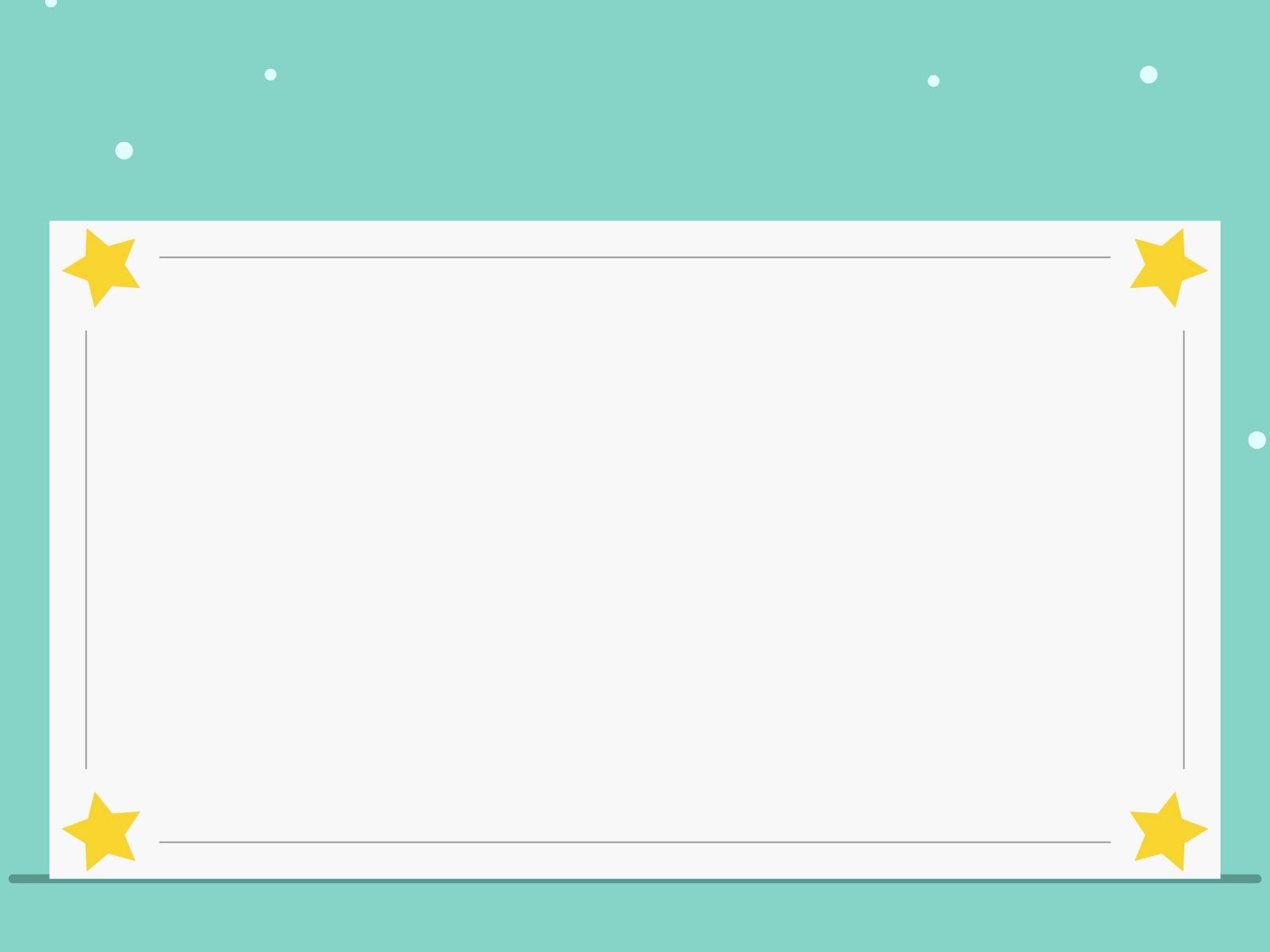 Đây là trò chơi gì ?
Rồng rắn lên mây
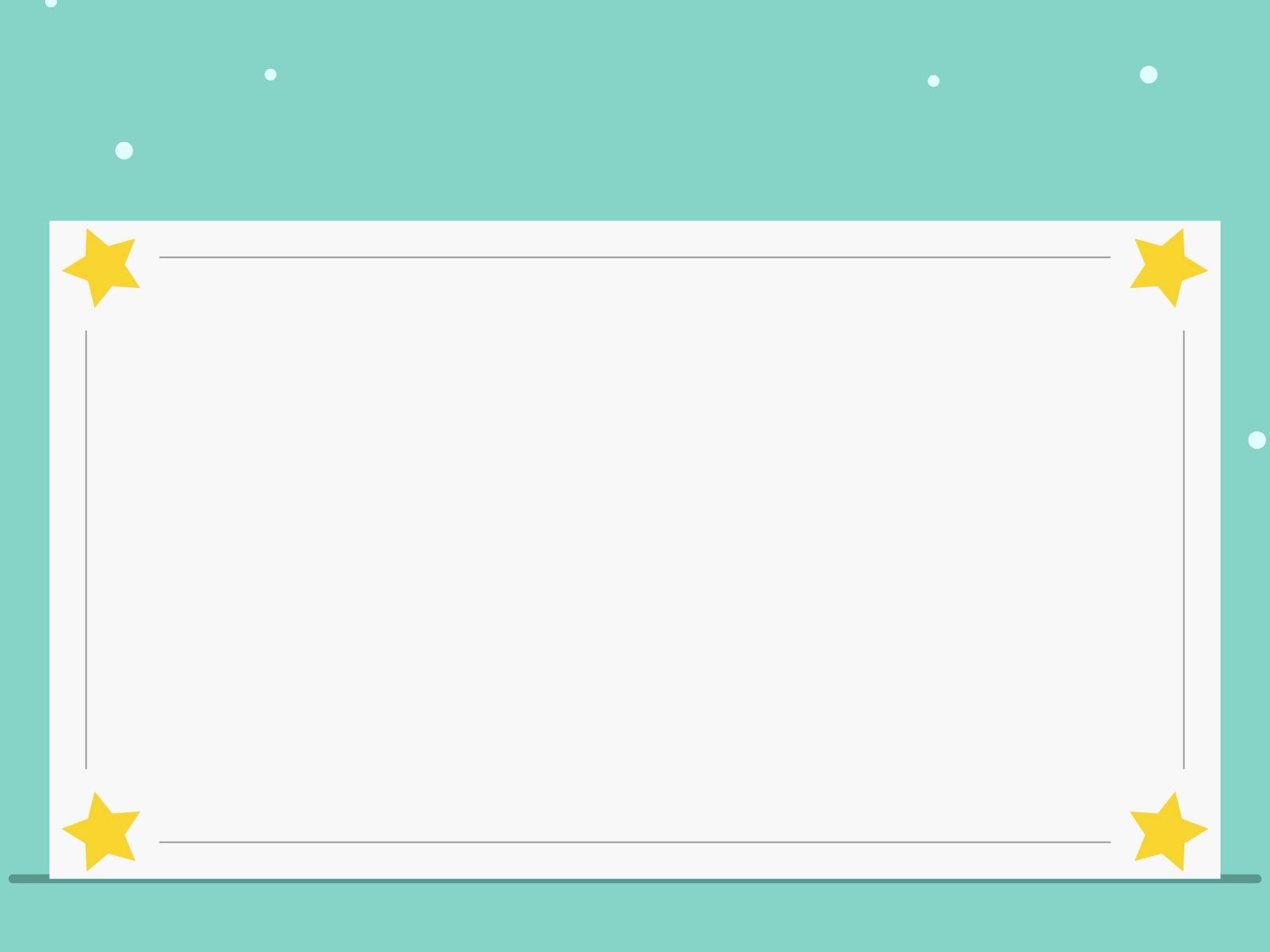 Đây là trò chơi gì ?
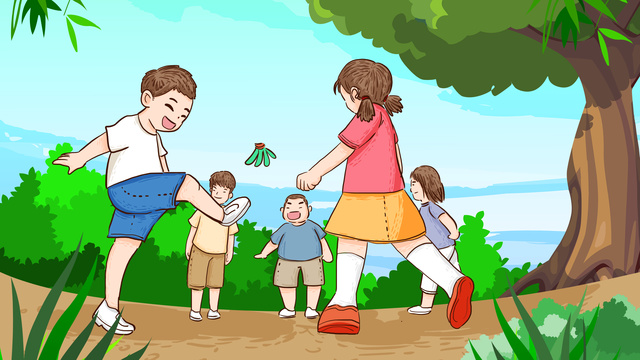 Đá cầu
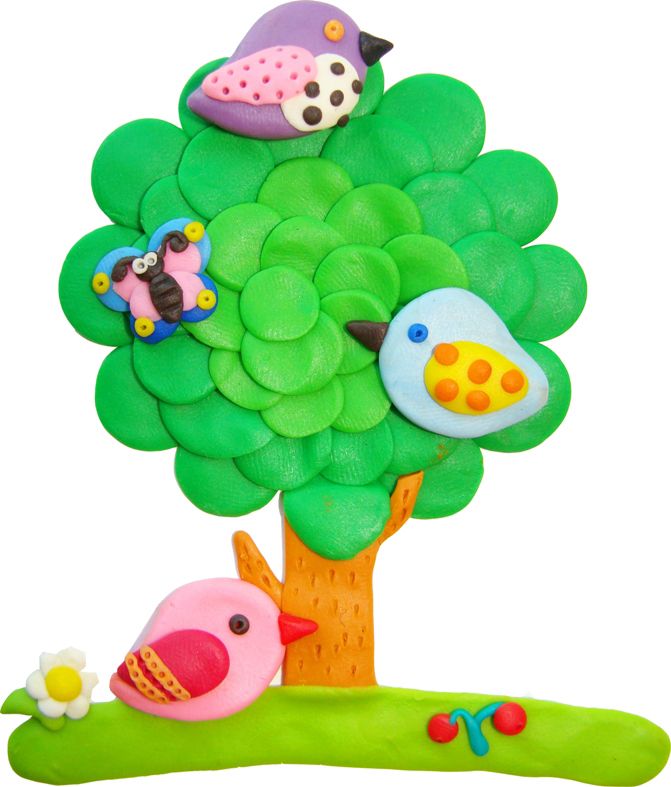 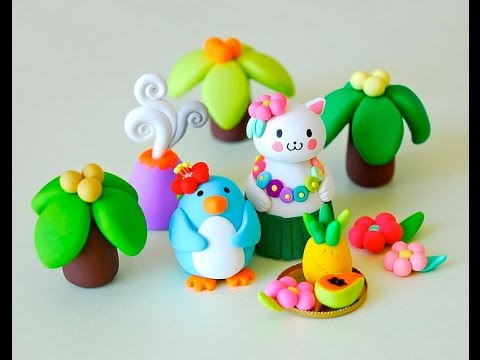 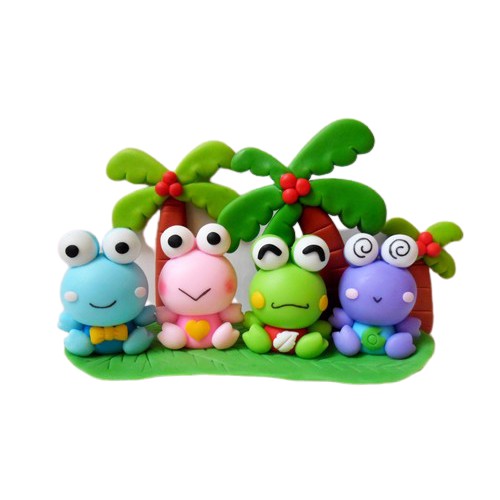 NẶN ĐỒ CHƠI
Đây là thằng chuộtTặng riêng chú mèo,Mèo ta thích chíVểnh râu “meo meo”!Ngoài hiên đã nắng,Bé nặn xong rồi.Đừng sờ vào đấy,Bé còn đang phơi.
(Nguyễn Ngọc Ký)
Bên thềm gió mát,Bé nặn đồ chơi.Mèo nằm vẫy đuôi,Tròn xoe đôi mắt.Đây là quả thị,Đây là quả na,Quả này phần mẹ,Quả này phần cha.Đây chiếc cối nhỏBé nặn thật tròn,Biếu bà đấy nhé,Giã trầu thêm ngon.
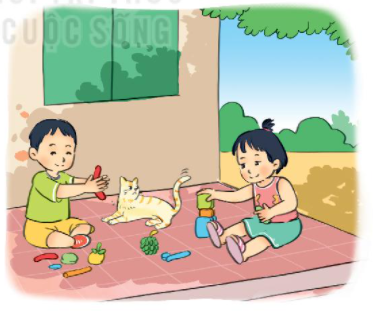 LUYỆN ĐỌC
thích chí
tròn xoe
vểnh râu
giã trầu
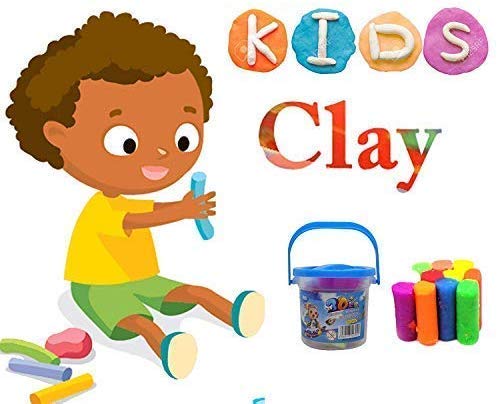 NẶN ĐỒ CHƠI
Bên thềm gió mát,Bé nặn đồ chơi.Mèo nằm vẫy đuôi,Tròn xoe đôi mắt.Đây là quả thị,Đây là quả na,Quả này phần mẹ,Quả này phần cha.Đây chiếc cối nhỏBé nặn thật tròn,Biếu bà đấy nhé,Giã trầu thêm ngon.
Đây là thằng chuộtTặng riêng chú mèo,Mèo ta thích chíVểnh râu “meo meo”!Ngoài hiên đã nắng,Bé nặn xong rồi.Đừng sờ vào đấy,Bé còn đang phơi
            (Nguyễn Ngọc Ký)
1
4
2
3
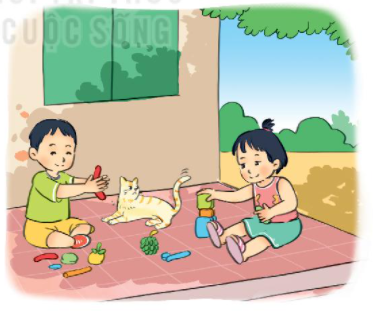 3
Luyện đọc
Đây là thằng chuộtTặng riêng chú mèo,Mèo ta thích chíVểnh râu “meo meo”!
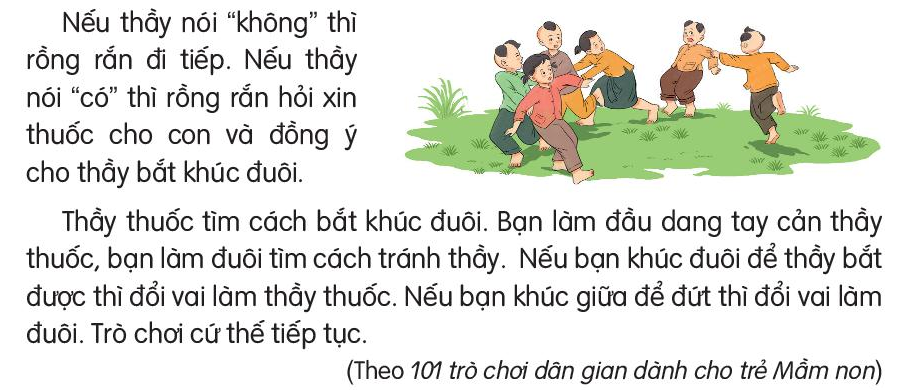 NẶN ĐỒ CHƠI
Bên thềm gió mát,Bé nặn đồ chơi.Mèo nằm vẫy đuôi,Tròn xoe đôi mắt.Đây là quả thị,Đây là quả na,Quả này phần mẹ,Quả này phần cha.Đây chiếc cối nhỏBé nặn thật tròn,Biếu bà đấy nhé,Giã trầu thêm ngon.
Đây là thằng chuộtTặng riêng chú mèo,Mèo ta thích chíVểnh râu “meo meo”!Ngoài hiên đã nắng,Bé nặn xong rồi.Đừng sờ vào đấy,Bé còn đang phơi
            (Nguyễn Ngọc Ký)
1
4
2
3
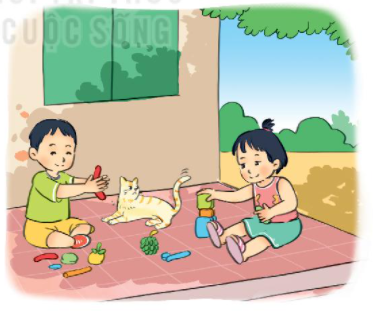 3
Giải nghĩa từ
Cối giã trầu: đồ để giã trầu, thường làm bằng đồng.
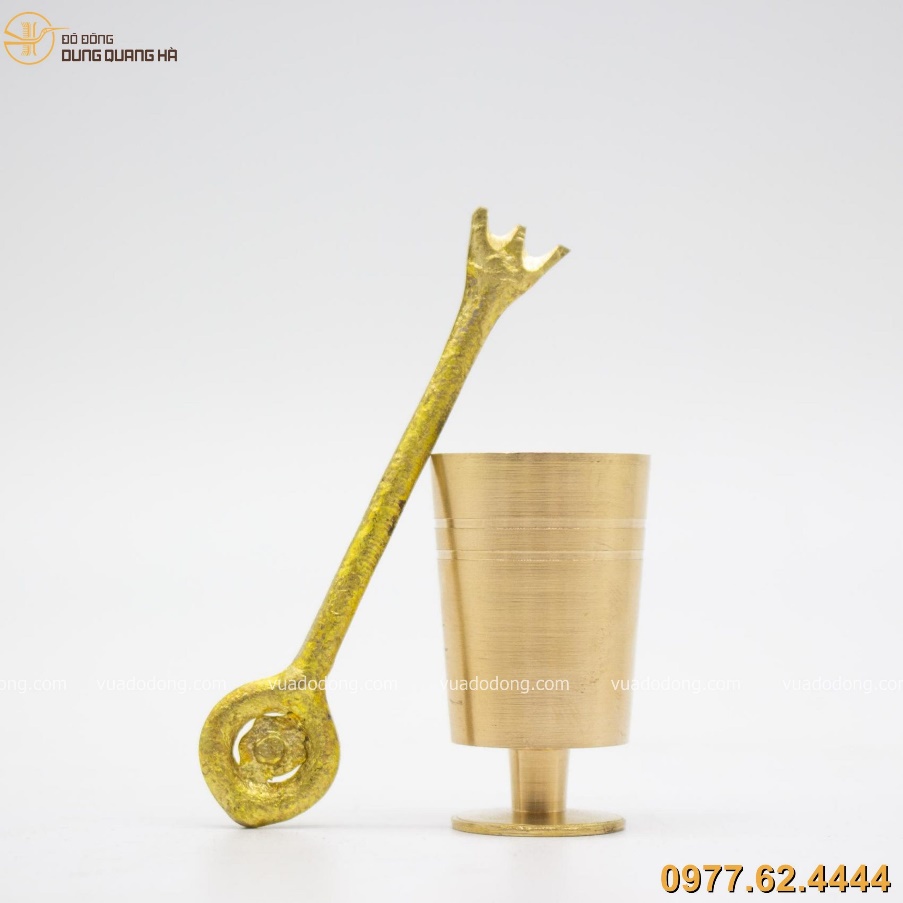 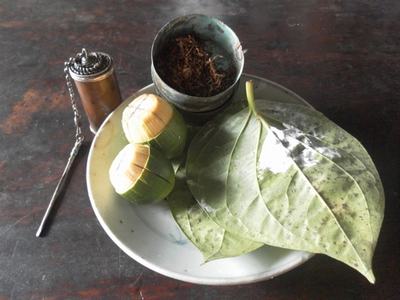 Thích chí: Tỏ ra bằng lòng, vui thích vì đúng ý muốn.
Đặt câu: Bé Na thích chí với món đồ chơi mẹ mới mua.
NẶN ĐỒ CHƠI
Đọc toàn bài
Bên thềm gió mát,Bé nặn đồ chơi.Mèo nằm vẫy đuôi,Tròn xoe đôi mắt.Đây là quả thị,Đây là quả na,Quả này phần mẹ,Quả này phần cha.Đây chiếc cối nhỏBé nặn thật tròn,Biếu bà đấy nhé,Giã trầu thêm ngon.
Đây là thằng chuộtTặng riêng chú mèo,Mèo ta thích chíVểnh râu “meo meo”!Ngoài hiên đã nắng,Bé nặn xong rồi.Đừng sờ vào đấy,Bé còn đang phơi.
(Nguyễn Ngọc Ký)
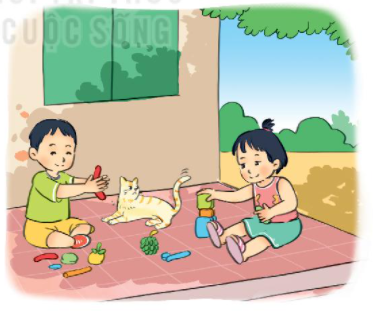 Tạm biệt và hẹn gặp lại 
các con vào những tiết học sau!
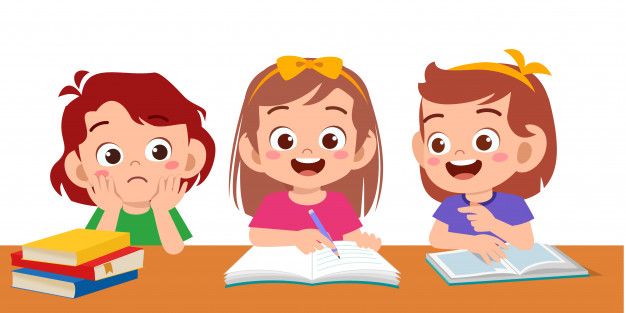